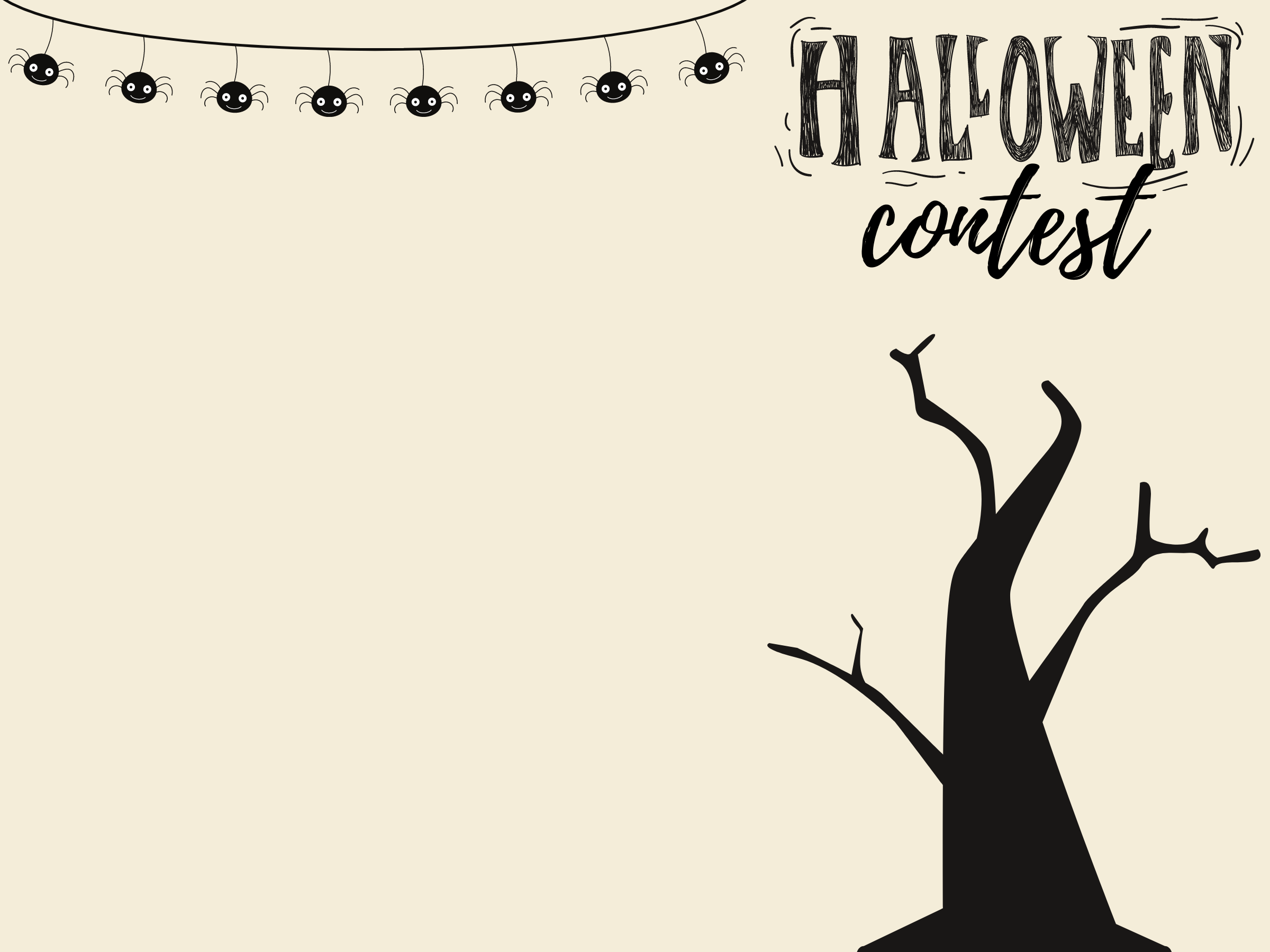 Certificate of Creativity
Presented to
for participating in the Haunted Halloween
Drawing Contest
Name Here
Date
Company Name | Phone Number | www.YourWebsite.com